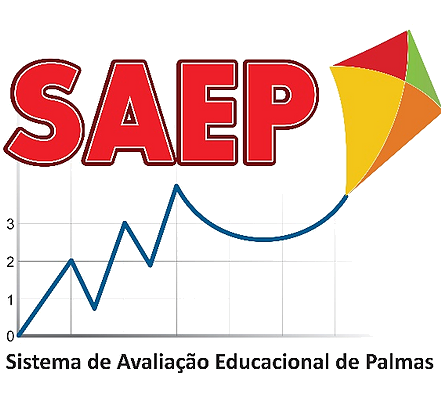 GINCANA – DESCRITORES
Matemática
9º ANO – Ensino Fundamental
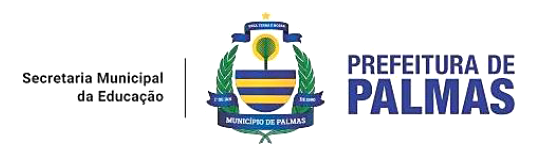 Questão 1 – SAEP 2018
Uma bomba retira 18 litros de água de um lago por minuto. Sendo 1 hora igual a 60 minutos, em 4 horas de funcionamento da bomba serão retirados 
(A) 72 litros. 
(B) 1080 litros. 
(C) 2160 litros.
(D) 4320 litros.
Questão 1 – SAEP 2018
Uma bomba retira 18 litros de água de um lago por minuto. Sendo 1 hora igual a 60 minutos, em 4 horas de funcionamento da bomba serão retirados 
(A) 72 litros. 
(B) 1080 litros. 
(C) 2160 litros.
(D) 4320 litros.
Questão 2 – SAEP 2018
O número racional que equivale a 20% é 

(A) 2 
(B) 20 
(C) 0,2
(D) 0,02
Questão 2 – SAEP 2018
O número racional que equivale a 20% é 

(A) 2 
(B) 20 
(C) 0,2
(D) 0,02
Questão 3 – SAEP 2018
Observe o triângulo.
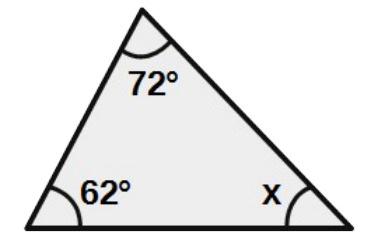 O valor de x é 
(A) 10° 
(B) 46° 
(C) 88°
(D) 134°
Questão 3 – SAEP 2018
Observe o triângulo.
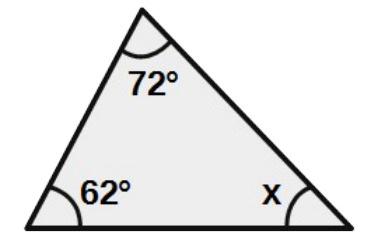 O valor de x é 
(A) 10° 
(B) 46° 
(C) 88°
(D) 134°
ITEM 4 – SAEP 2019
Após a execução de um serviço de manutenção mecânica, com troca de peças, na oficina do Sr. Samuel, no cálculo do lucro da oficina, é usada a seguinte expressão literal: 0,5m + 0,4c – 0,1(m + p). Sendo que m representa o valor tabelado da manutenção, c, o custo das peças trocadas e p, o valor a ser pago pelo cliente.

Considerando os valores em reais, de m = 80, c = 100 e p = 200, o lucro da oficina por um serviço será de
(A) R$ 52,00
(B) R$ 54,00
(C) R$ 100,00
(D) R$ 520,00
ITEM 4 – SAEP 2019
Após a execução de um serviço de manutenção mecânica, com troca de peças, na oficina do Sr. Samuel, no cálculo do lucro da oficina, é usada a seguinte expressão literal: 0,5m + 0,4c – 0,1(m + p). Sendo que m representa o valor tabelado da manutenção, c, o custo das peças trocadas e p, o valor a ser pago pelo cliente.

Considerando os valores em reais, de m = 80, c = 100 e p = 200, o lucro da oficina por um serviço será de
(A) R$ 52,00
(B) R$ 54,00
(C) R$ 100,00
(D) R$ 520,00
ITEM 5 – SAEP 2019
Matheus imaginava uma forma de medir a largura do rio que margeia a sua cidade. Para resolver o problema, fixou 3 estacas como vértices de um triângulo retângulo em uma das margens e amarrou uma corda em volta, com as medidas da figura. Na outra margem, fixou duas estacas com 100 m de distância entre elas, alinhando perpendicularmente com um lado do triângulo da outra margem e representou no desenho um triângulo imaginário sobre o leito do rio, de forma que os triângulos são semelhantes.
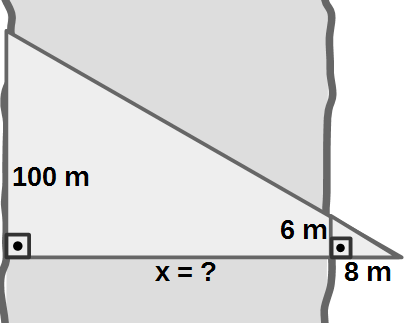 A medida aproximada da largura x do rio é
(A) 133 m.
(B) 125 m.
(C) 75 m.
(D) 69 m.
ITEM 5 – SAEP 2019
Matheus imaginava uma forma de medir a largura do rio que margeia a sua cidade. Para resolver o problema, fixou 3 estacas como vértices de um triângulo retângulo em uma das margens e amarrou uma corda em volta, com as medidas da figura. Na outra margem, fixou duas estacas com 100 m de distância entre elas, alinhando perpendicularmente com um lado do triângulo da outra margem e representou no desenho um triângulo imaginário sobre o leito do rio, de forma que os triângulos são semelhantes.
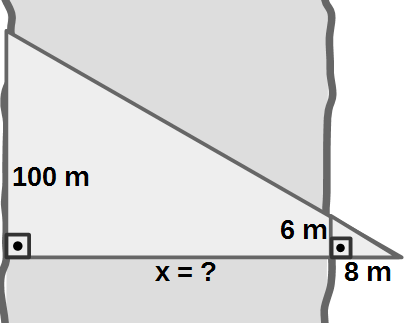 A medida aproximada da largura x do rio é
(A) 133 m.
(B) 125 m.
(C) 75 m.
(D) 69 m.
ITEM 6 – SAEP 2019
Observe as retas no sistema cartesiano.
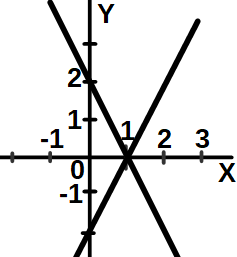 O sistema cuja solução coincide com o ponto de cruzamento das retas é
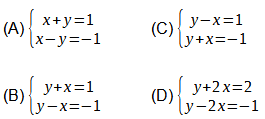 ITEM 6 – SAEP 2019
Observe as retas no sistema cartesiano.
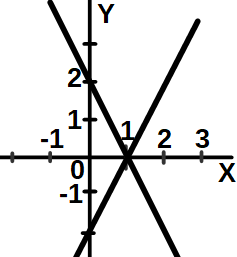 ITEM 7 – SAEP 2019
A adicionando a terça parte de um número com a metade de outro é igual a 4 e a diferença entre o triplo do maior deles e o dobro do menor é igual a 21.
O sistema que representa essa situação é
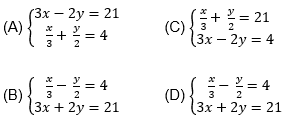 ITEM 7 – SAEP 2019
A adicionando a terça parte de um número com a metade de outro é igual a 4 e a diferença entre o triplo do maior deles e o dobro do menor é igual a 21.
ITEM 8 - SAEP 2019
Montagem de figuras com triângulos equiláteros.
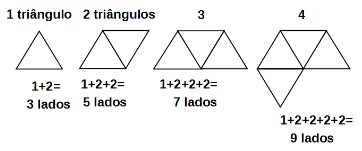 Seguindo o mesmo padrão, a expressão algébrica que representa esse aumento regular do número de lados é
(A) 1 + 2.n
(B) 1 – 2.n
(C) 2 + n
(D) 1 + n
ITEM 8 - SAEP 2019
Montagem de figuras com triângulos equiláteros.
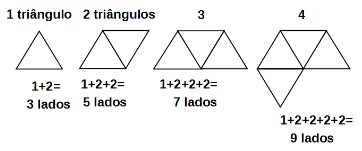 Seguindo o mesmo padrão, a expressão algébrica que representa esse aumento regular do número de lados é
(A) 1 + 2.n
(B) 1 – 2.n
(C) 2 + n
(D) 1 + n
ITEM 9 – SAEP 2019
Dos alunos de uma turma do nono ano, o número de meninas (x) excede de 8 o número de meninos (y). 
A expressão que que representa o número de meninos em função do número de meninas é
(A) y = x - 8
(B) x = 8y
(C) y = x + 8
(D) x = y – 8
ITEM 9 – SAEP 2019
Dos alunos de uma turma do nono ano, o número de meninas (x) excede de 8 o número de meninos (y). 
A expressão que que representa o número de meninos em função do número de meninas é
(A) y = x - 8
(B) x = 8y
(C) y = x + 8
(D) x = y – 8
ITEM 10 – SAEP 2017
Em um restaurante self service a refeição é vendida a R$ 35,00 o quilo. Nesse restaurante o preço de 2,5kg de comida é
 R$ 88,50
 R$ 87,50
 R$ 70,50
 R$ 52,50
ITEM 10 – SAEP 2017
Em um restaurante self service a refeição é vendida a R$ 35,00 o quilo. Nesse restaurante o preço de 2,5kg de comida é
 R$ 88,50
 R$ 87,50
 R$ 70,50
 R$ 52,50
ITEM 11 – SAEP 2017
Um quilograma de queijo muçarela custa R$ 18,50,enquanto a mesma quantidade de apresuntado custa R$ 12,80. Dona Amélia comprou 1/2 quilo de cada um desses ingredientes. Dona Amélia pagou
 R$ 15,65
 R$ 22,05
 R$ 24,90
 R$ 31,30
ITEM 11 – SAEP 2017
Um quilograma de queijo muçarela custa R$ 18,50,enquanto a mesma quantidade de apresuntado custa R$ 12,80. Dona Amélia comprou 1/2 quilo de cada um desses ingredientes. Dona Amélia pagou
 R$ 15,65
 R$ 22,05
 R$ 24,90
 R$ 31,30
ITEM 12 – SAEP 2019
Em um terreno retangular de área 91 m2 será construído um deposito quadrado com x metros de lado, nas seguintes condições e medidas do desenho, deixando corredores de 1 m de largura no fundo e nas laterais, além de um quintal de 7 m na frente.
Para satisfazer as especificações, as laterais do deposito devem medir
(A) 15 m.
(B) 10 m.
(C) 8 m.
(D) 5 m.
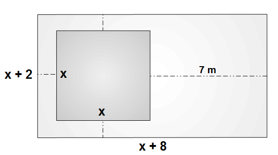 ITEM 12 – SAEP 2019
Em um terreno retangular de área 91 m2 será construído um deposito quadrado com x metros de lado, nas seguintes condições e medidas do desenho, deixando corredores de 1 m de largura no fundo e nas laterais, além de um quintal de 7 m na frente.
Para satisfazer as especificações, as laterais do deposito devem medir
(A) 15 m.
(B) 10 m.
(C) 8 m.
(D) 5 m.
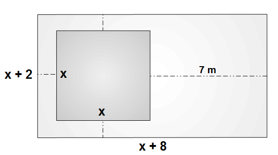 ITEM 13 – SAEP 2017
A Fórmula de Lorentz é muito interessante, é útil na medicina e na estética. Ela permite calcular o peso ideal (P) de acordo com a altura (h). O valor de k deve ser igual a 4 para homens e igual a 2 para mulheres.
Conforme esta fórmula, o peso ideal para uma mulher de altura 160 cm é
(A) 55kg.
(B) 57,5Kg.
(C) 60kg.
(D) 80kg.
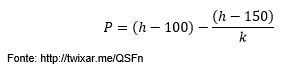 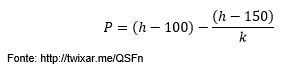 ITEM 13 – SAEP 2017
A Fórmula de Lorentz é muito interessante, é útil na medicina e na estética. Ela permite calcular o peso ideal (P) de acordo com a altura (h). O valor de k deve ser igual a 4 para homens e igual a 2 para mulheres.
Conforme esta fórmula, o peso ideal para uma mulher de altura 160 cm é
(A) 55kg.
(B) 57,5Kg.
(C) 60kg.
(D) 80kg.
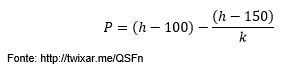 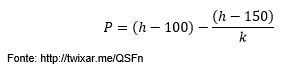 ITEM 14 – SAEP 2017
Sabendo que ¾ dos 5400 habitantes de um município torcem por um dos times da cidade, o número de torcedores desse time é
(A) 6480    
(B) 4050   
(C) 1350   
(D) 405
ITEM 14 – SAEP 2017
Sabendo que ¾ dos 5400 habitantes de um município torcem por um dos times da cidade, o número de torcedores desse time é
(A) 6480    
(B) 4050   
(C) 1350   
(D) 405
ITEM 15 – (Projeto Con(seguir)
É comum encontrarmos uma ripa na diagonal de portões de madeira, como mostra a figura. Isso se deve à rigidez dos triângulos, que não se deformam.
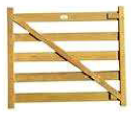 O portão de uma fazenda tem 6 metros de comprimento e 3 metros de altura, qual a medida aproximada da diagonal do portão? 
(A) 10 m 
(B) 15 m 
(C) 6,7 m 
(D) 8,4 m
ITEM 15 – (Projeto Con(seguir)
É comum encontrarmos uma ripa na diagonal de portões de madeira, como mostra a figura. Isso se deve à rigidez dos triângulos, que não se deformam.
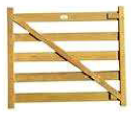 O portão de uma fazenda tem 6 metros de comprimento e 3 metros de altura, qual a medida aproximada da diagonal do portão? 
(A) 10 m 
(B) 15 m 
(C) 6,7 m 
(D) 8,4 m
ITEM 16 – Simulado 2019
Décio viu um grande escorregador no parque de diversões e ficou curioso para saber o seu comprimento.
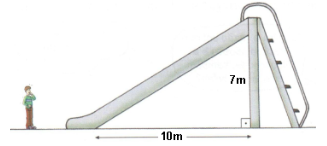 De acordo com as informações da figura acima, o comprimento do escorregador é, aproximadamente: 
(A) 17 m.    (B) 3 m.     (C) 12,2 m      (D) 10,5 m.
ITEM 16 – Simulado 2019
Décio viu um grande escorregador no parque de diversões e ficou curioso para saber o seu comprimento.
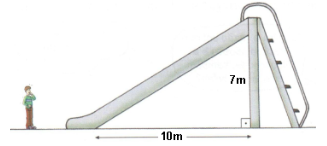 De acordo com as informações da figura acima, o comprimento do escorregador é, aproximadamente: 
(A) 17 m.    (B) 3 m.     (C) 12,2 m      (D) 10,5 m.
ITEM 17 – Simulado 2019
Trabalhando 10 horas por dia, um pedreiro constrói uma casa em 120 dias. Em quantos dias ele construirá a mesma casa, se trabalhar 8 horas por dia? 
(A) 96 
(B) 138 
(C) 150 
(D) 240
ITEM 17 – Simulado 2019
Trabalhando 10 horas por dia, um pedreiro constrói uma casa em 120 dias. Em quantos dias ele construirá a mesma casa, se trabalhar 8 horas por dia? 
(A) 96 
(B) 138 
(C) 150 
(D) 240
ITEM 18 – Simulado 2019
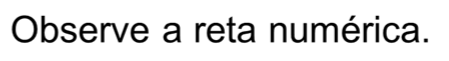 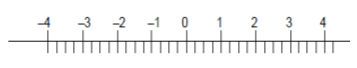 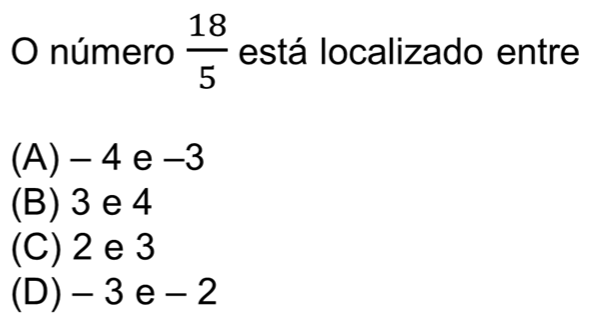 ITEM 18 – Simulado 2019
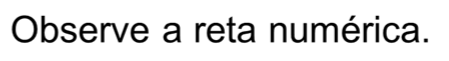 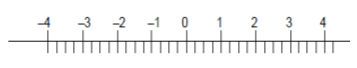 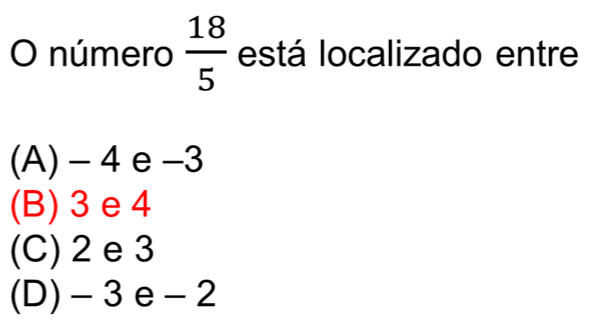